É t e r
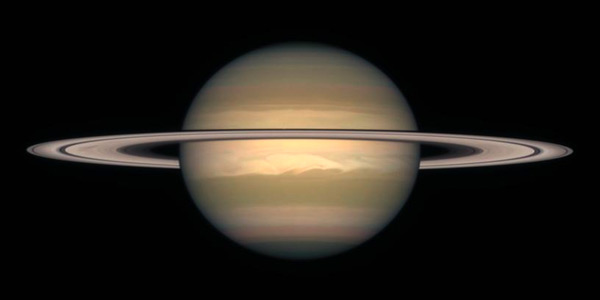 É t e r
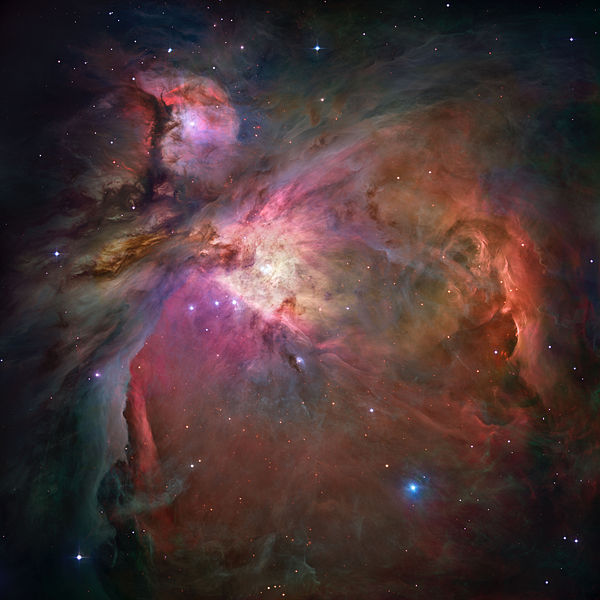 É t e r
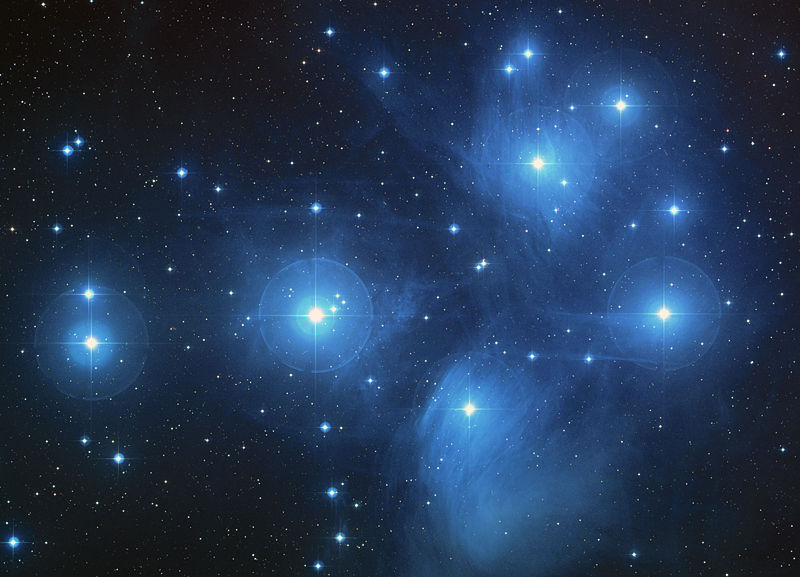